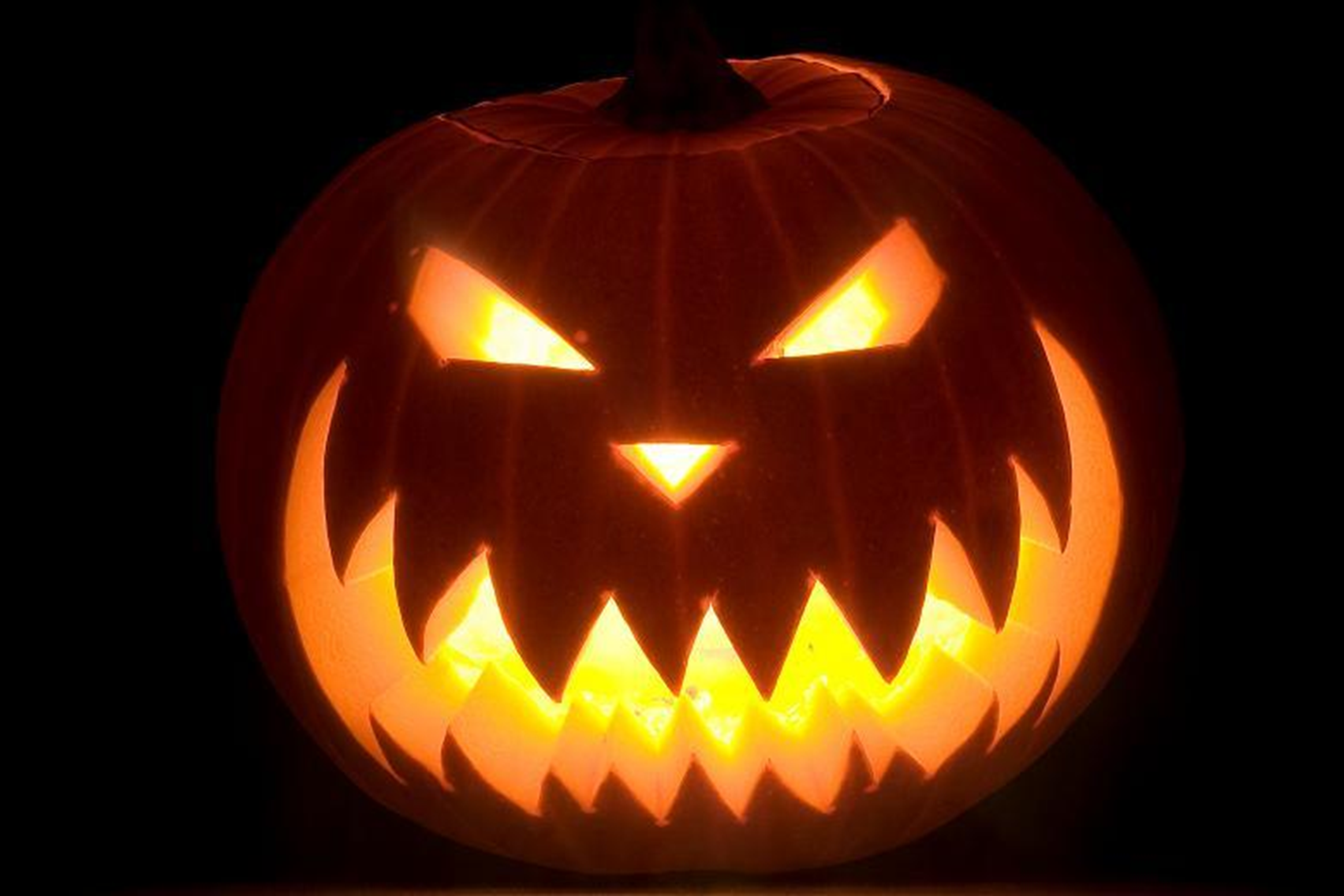 HalloweenAn Shamhain31st October
Oscar Nolan
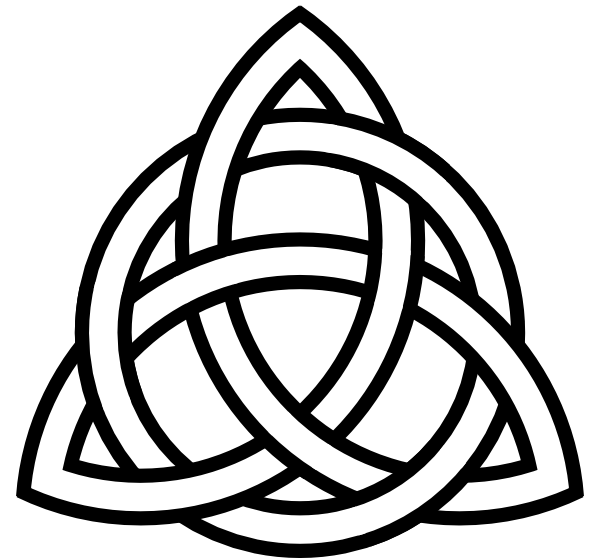 A pagan Celtic festival
The end of the harvest
The beginning of Winter
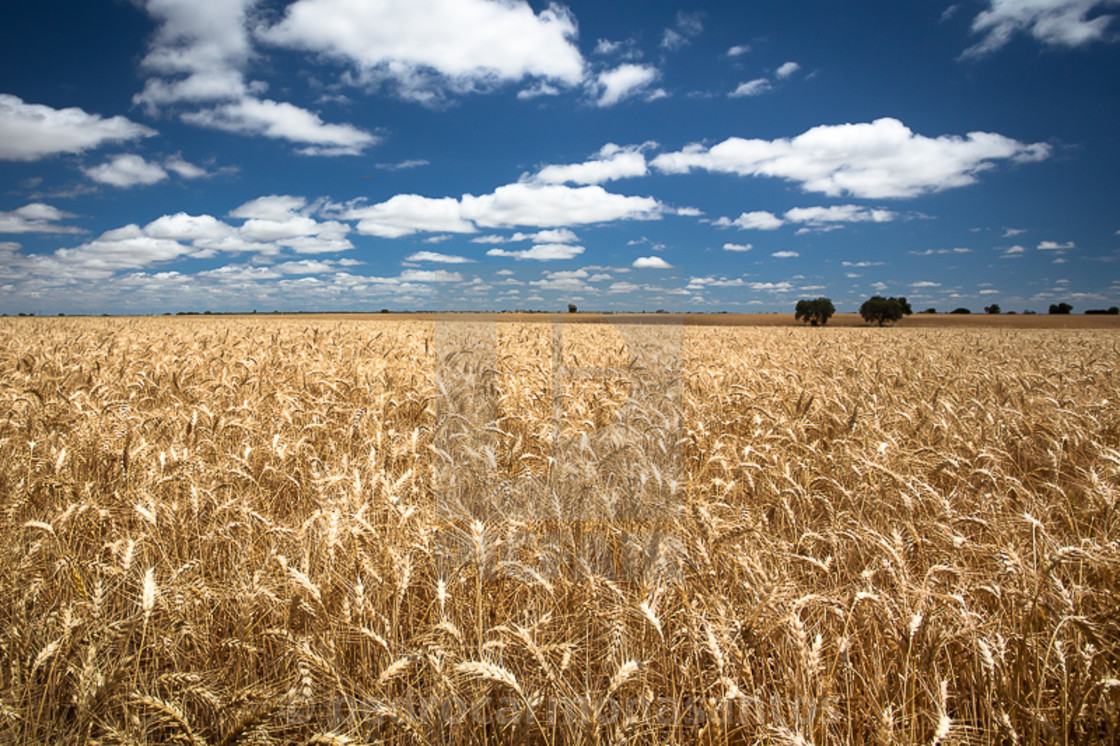 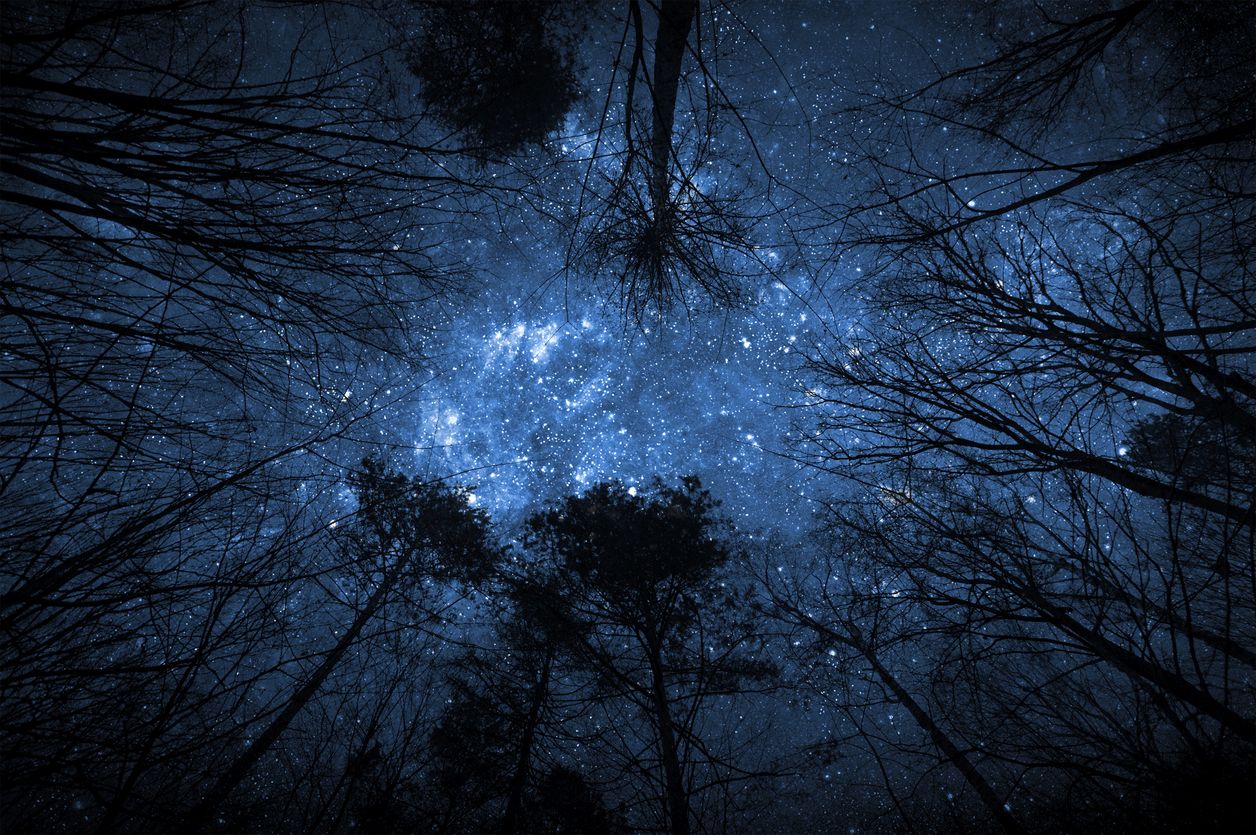 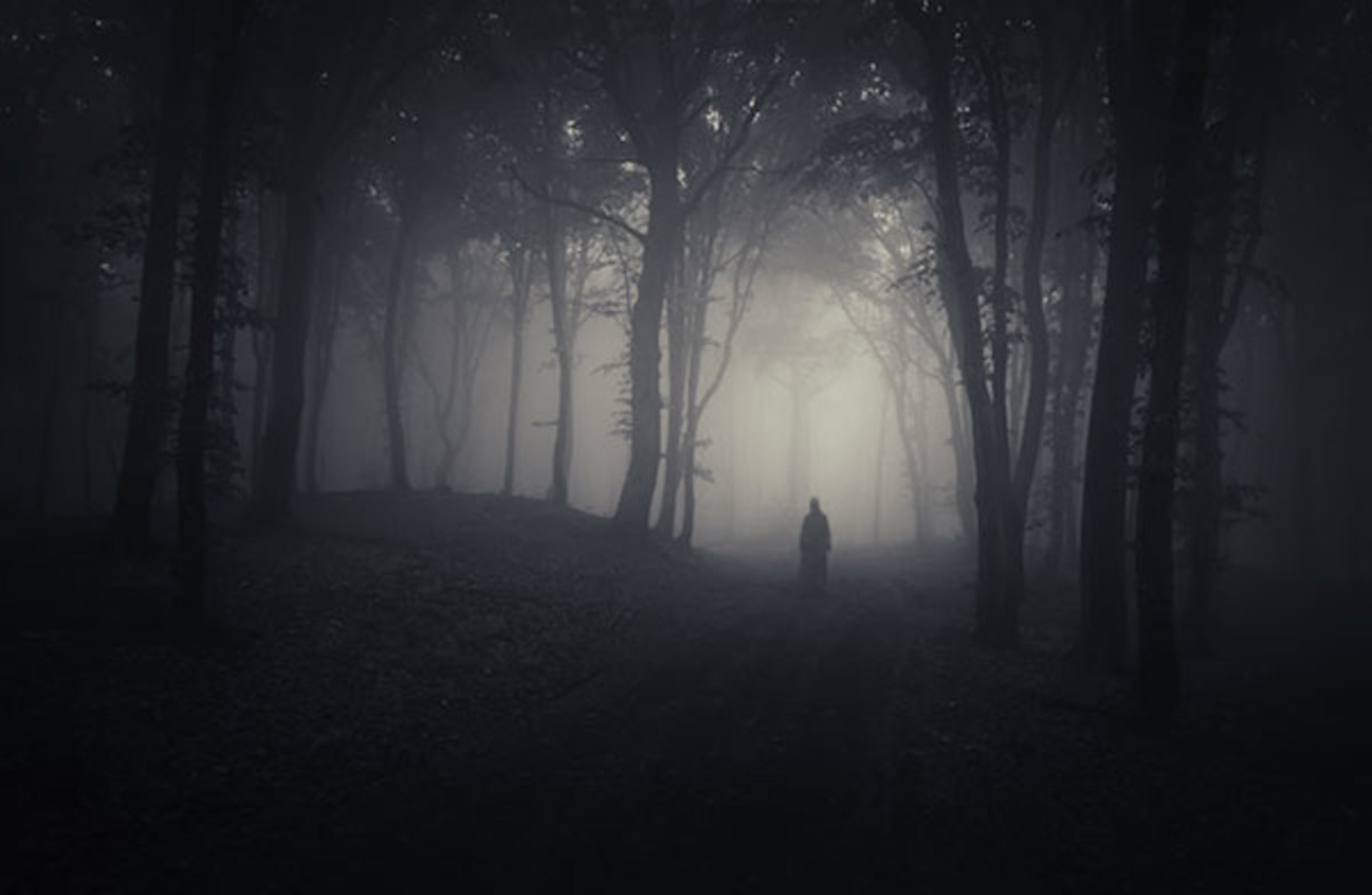 Living and Dead   close together
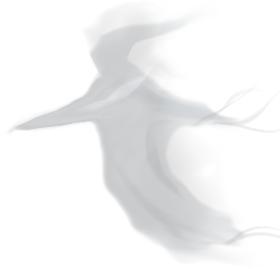 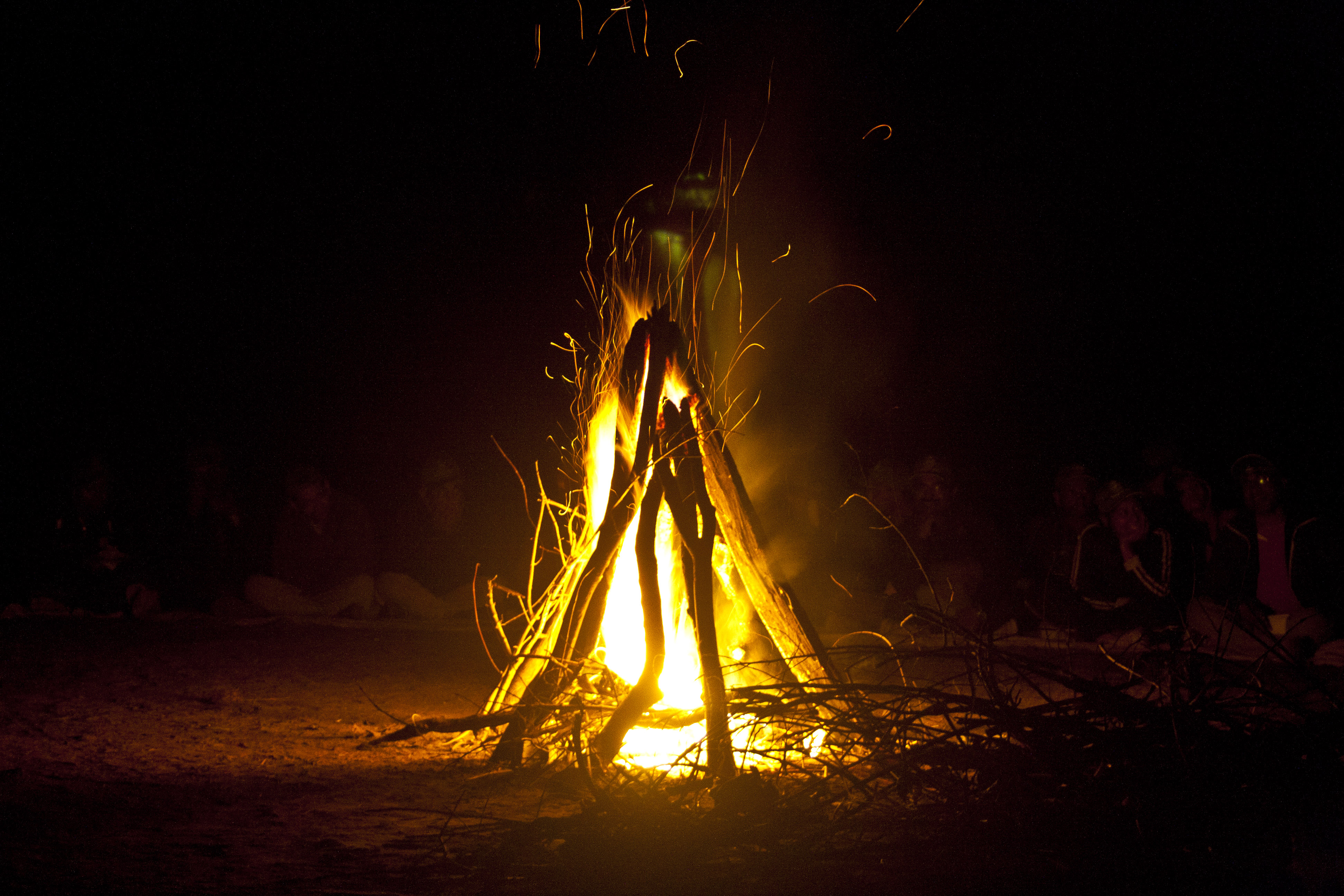 Scare away 
ghosts
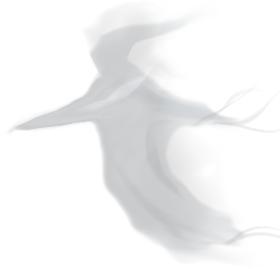 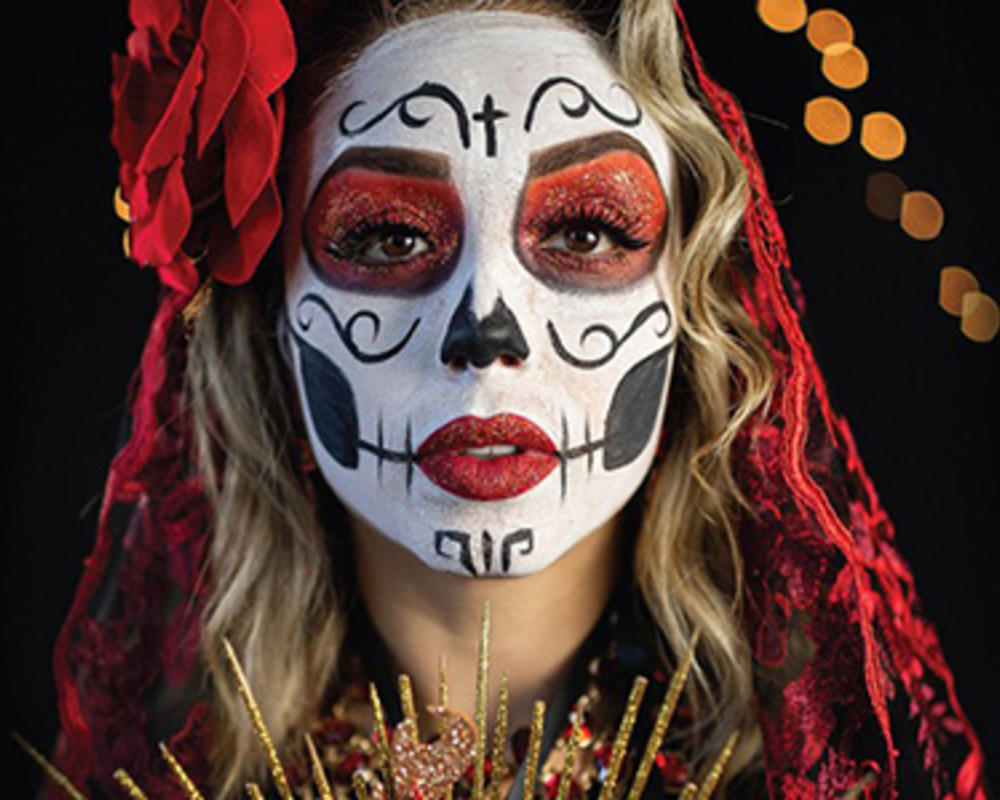 Dress up to blend in with ghosts
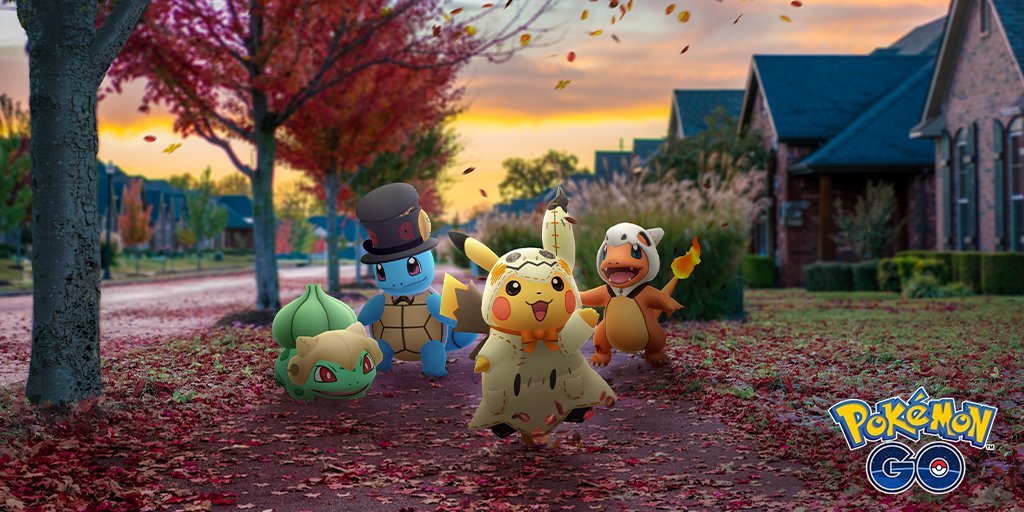 Collect nuts and berries for ghosts to stop them playing tricks
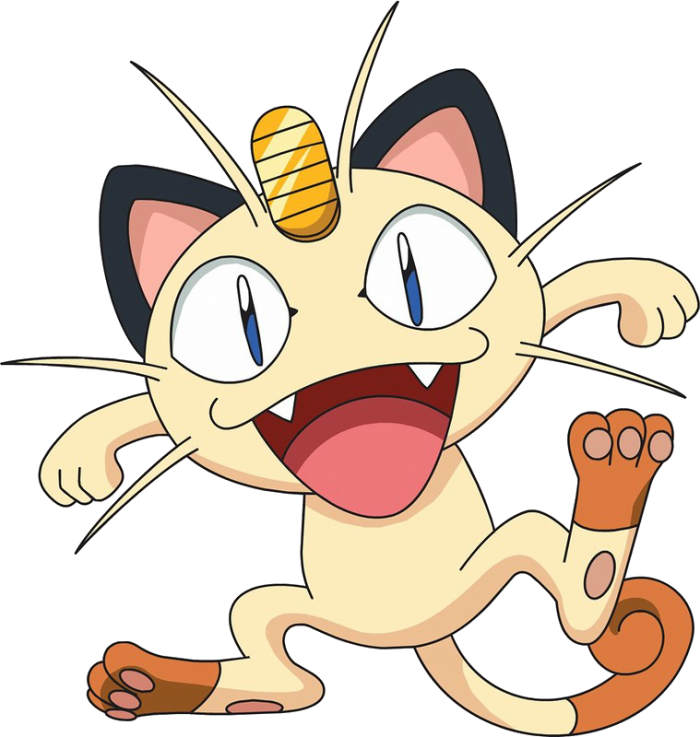 Trick or Treat!
Barmbrack fortune telling game
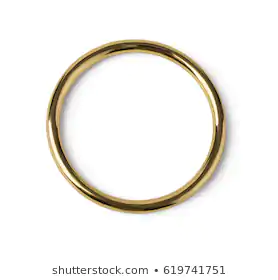 Next to get married
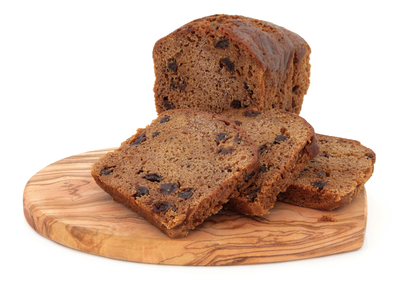 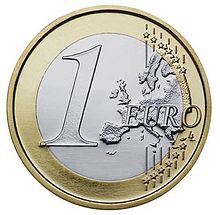 Get rich !
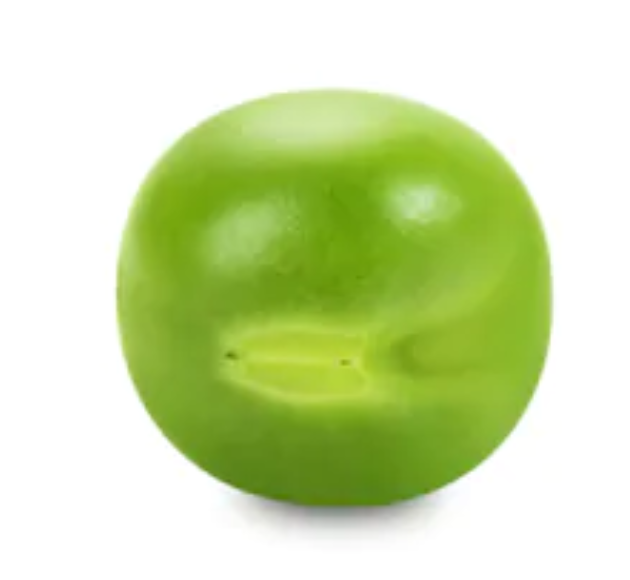 Not married this year
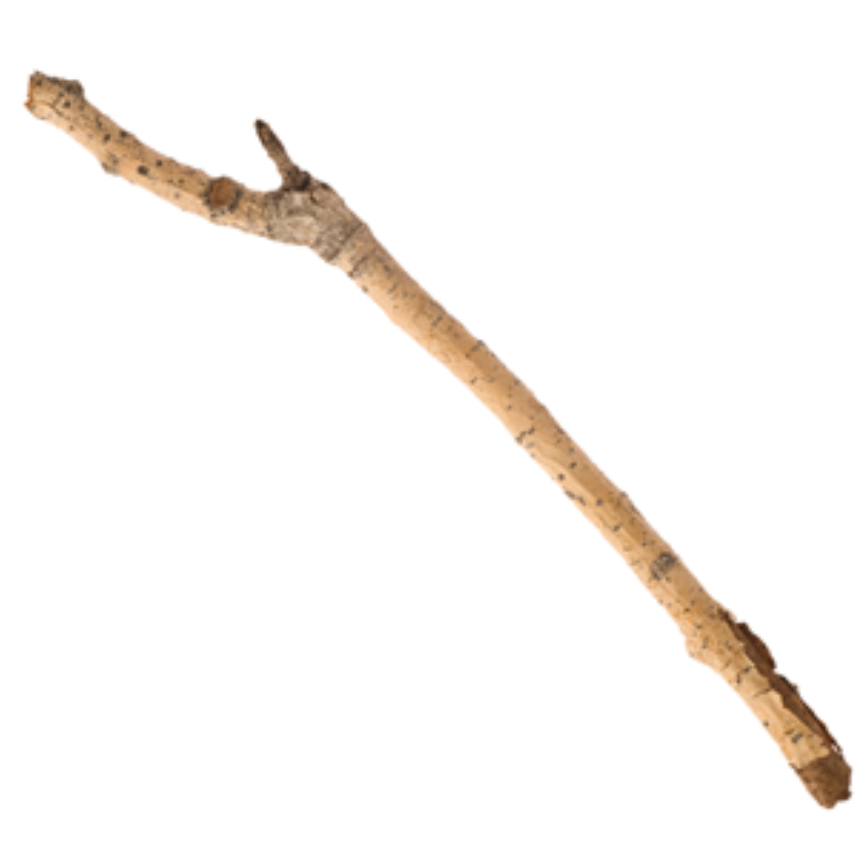 Lots of arguments this year
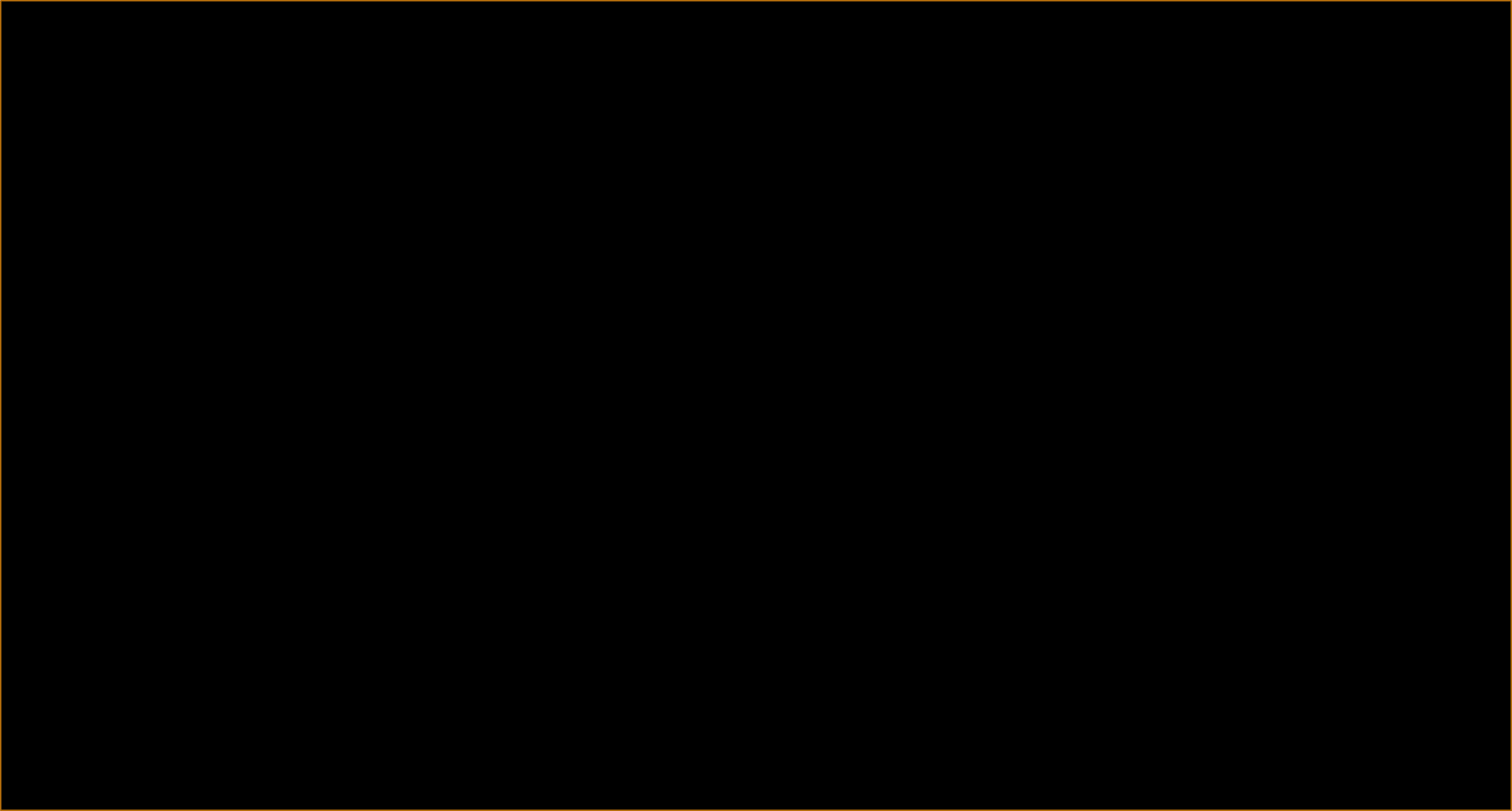 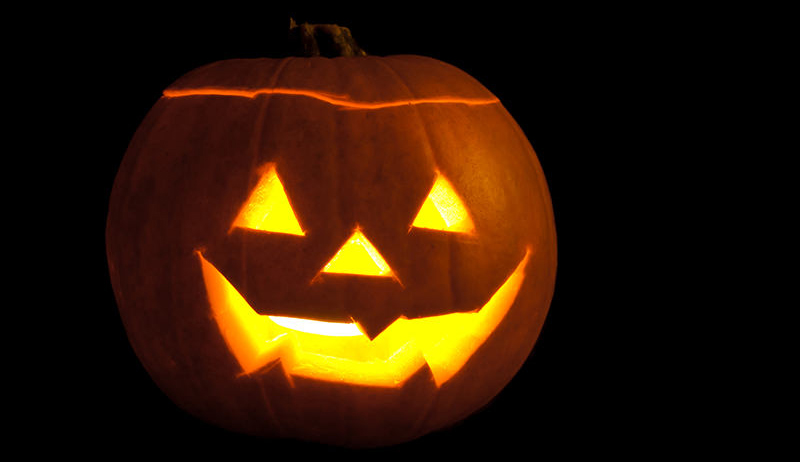 Jack O’ Lantern
An Irish Story
 Jack tricks the devil
  
He is made to wander the land

Using a hollowed out turnip as a light
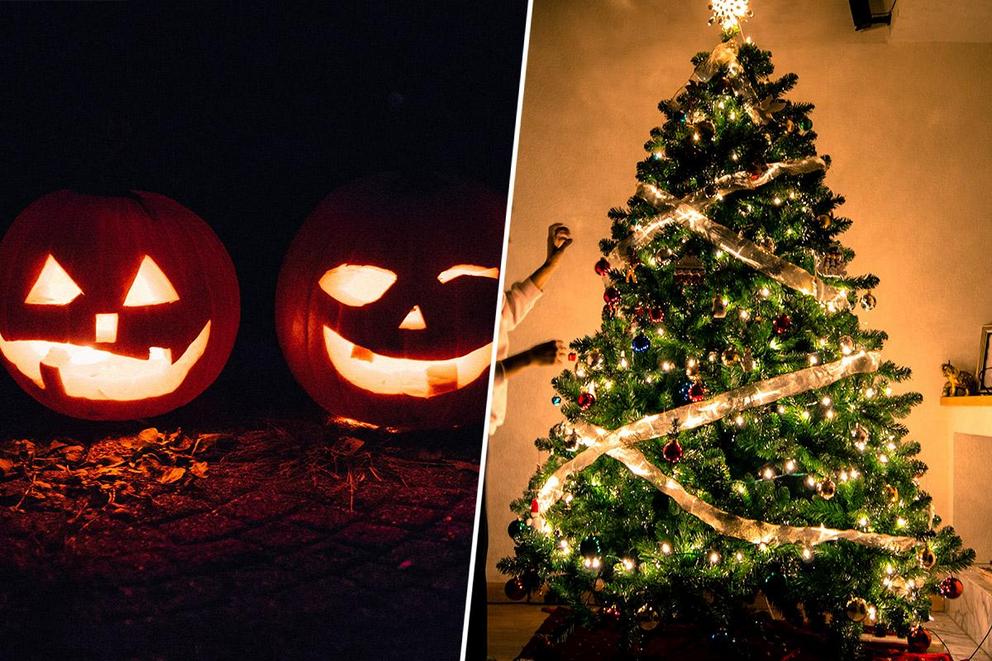 What is your favourite festival?